Наставничество как инструмент корпоративного обучения ЦРТДиЮ «Заельцовский»
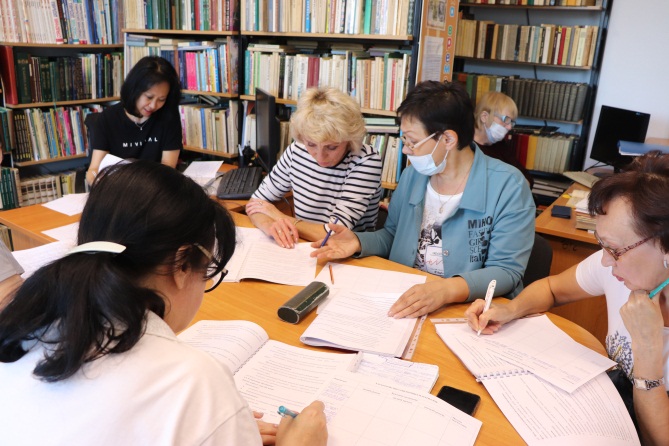 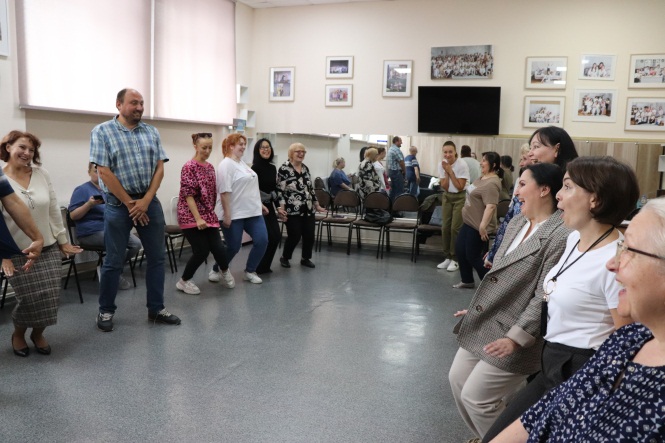 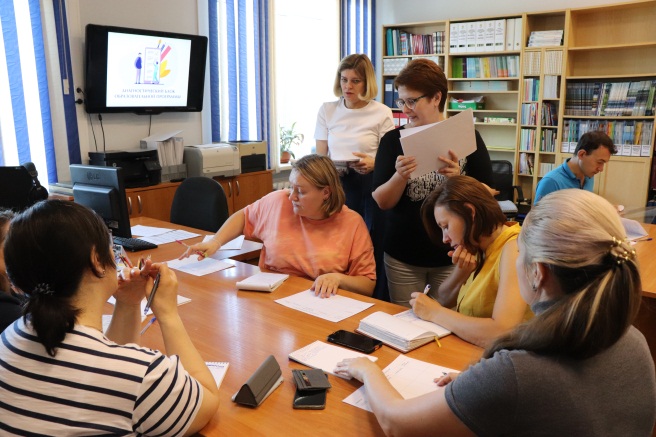 Корпоративное обучение – 
процесс, организованный иинициированный компанией,направленный на стимулированиеповышения профессионального уровняее работников, с целью увеличения их вкладав достижение максимальной эффективности деятельности компании 

Д. Хинричс
Этапы реализации корпоративного обучения в ЦРТДиЮ «Заельцовский»
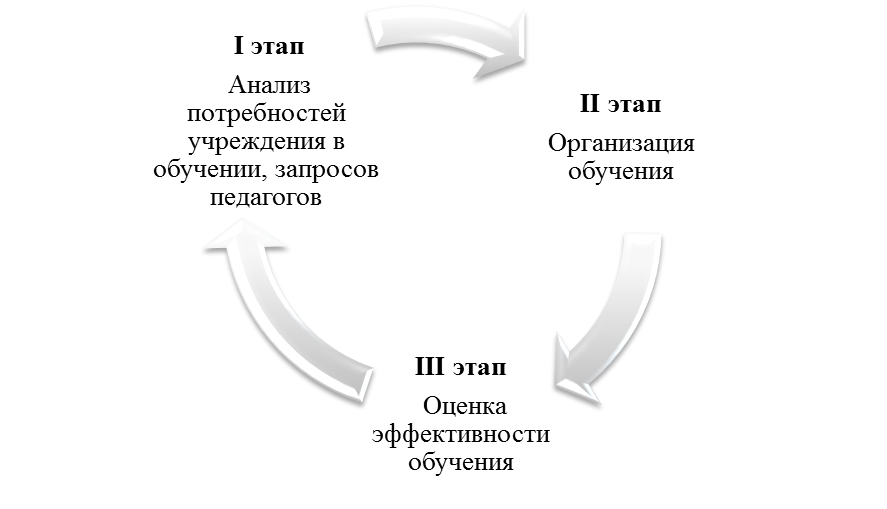 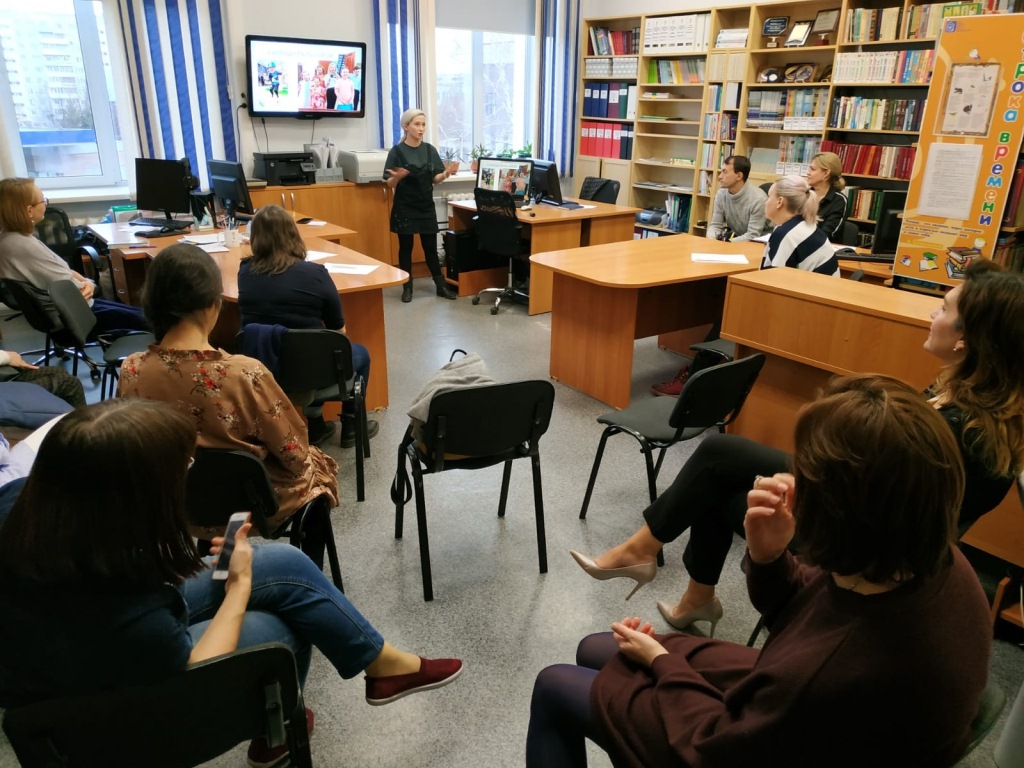 Методические сессиив ЦРТДиЮ «Заельцовский»
I октябрь-ноябрь 2022II март- апрель 2023
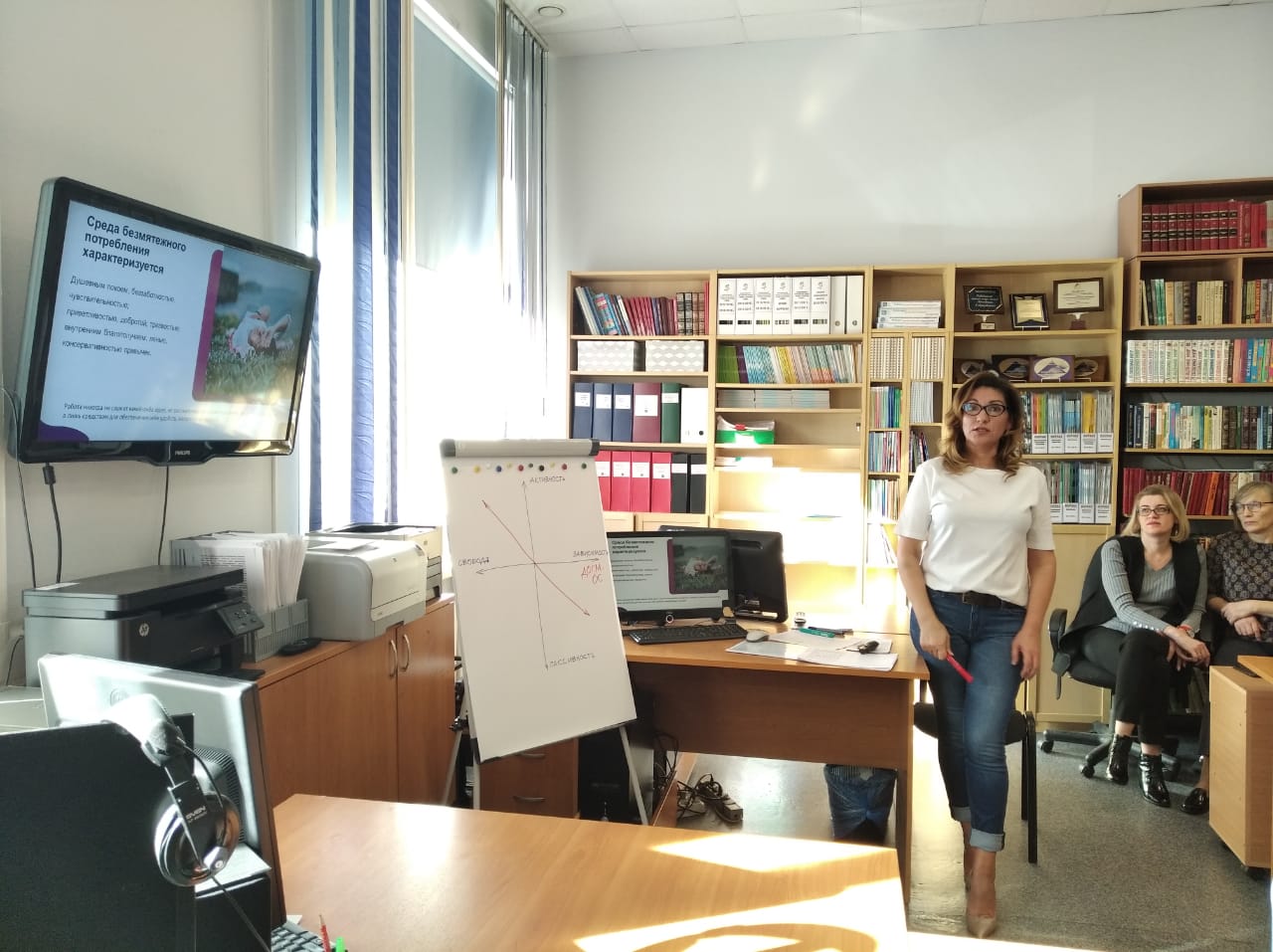 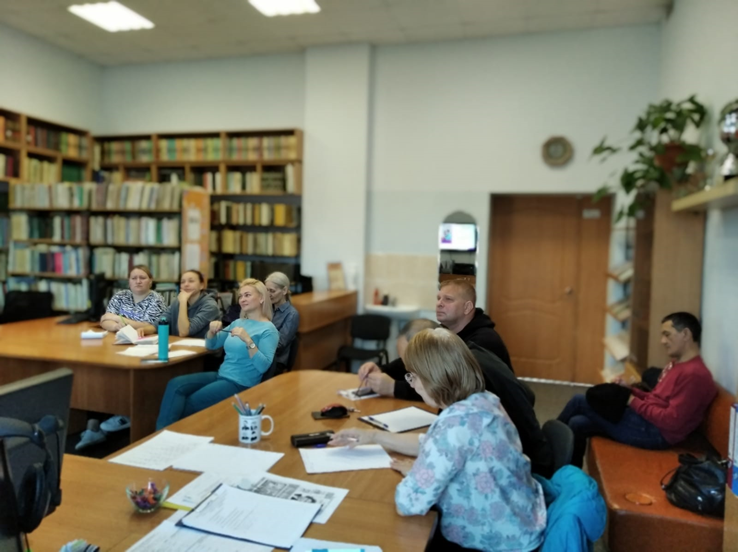 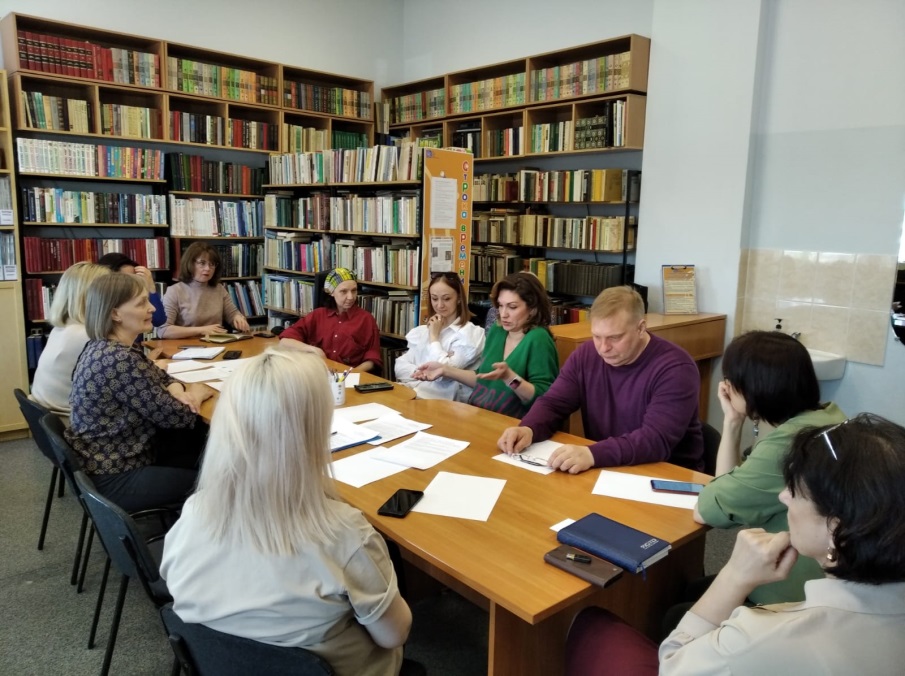 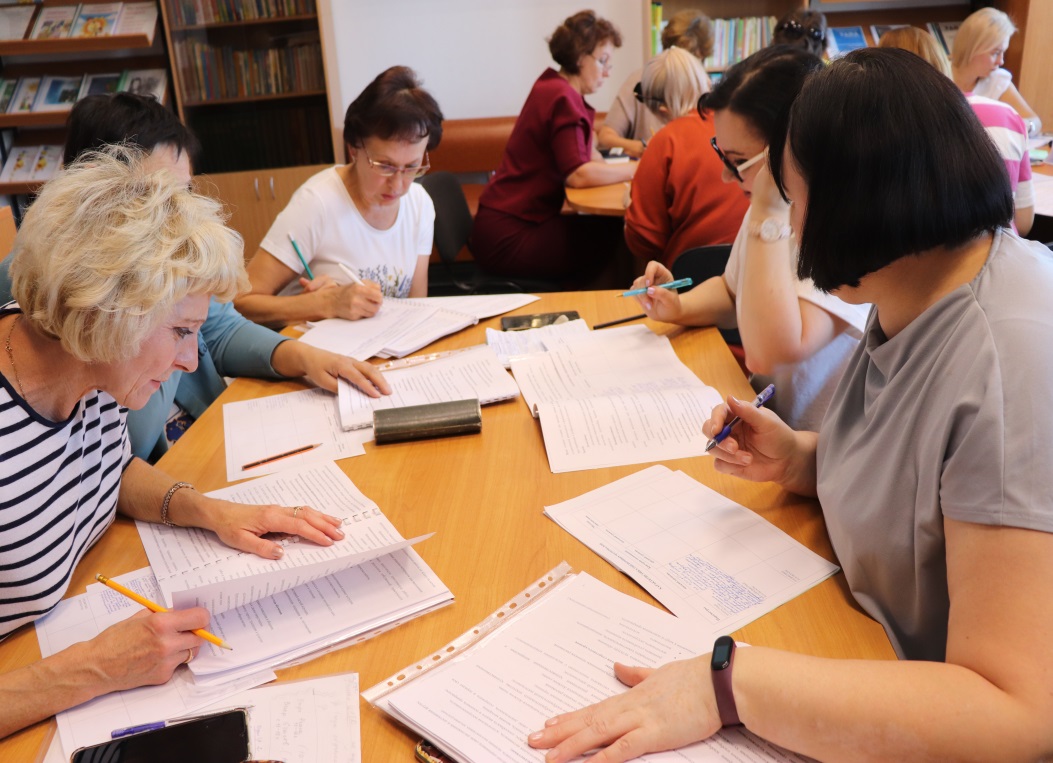 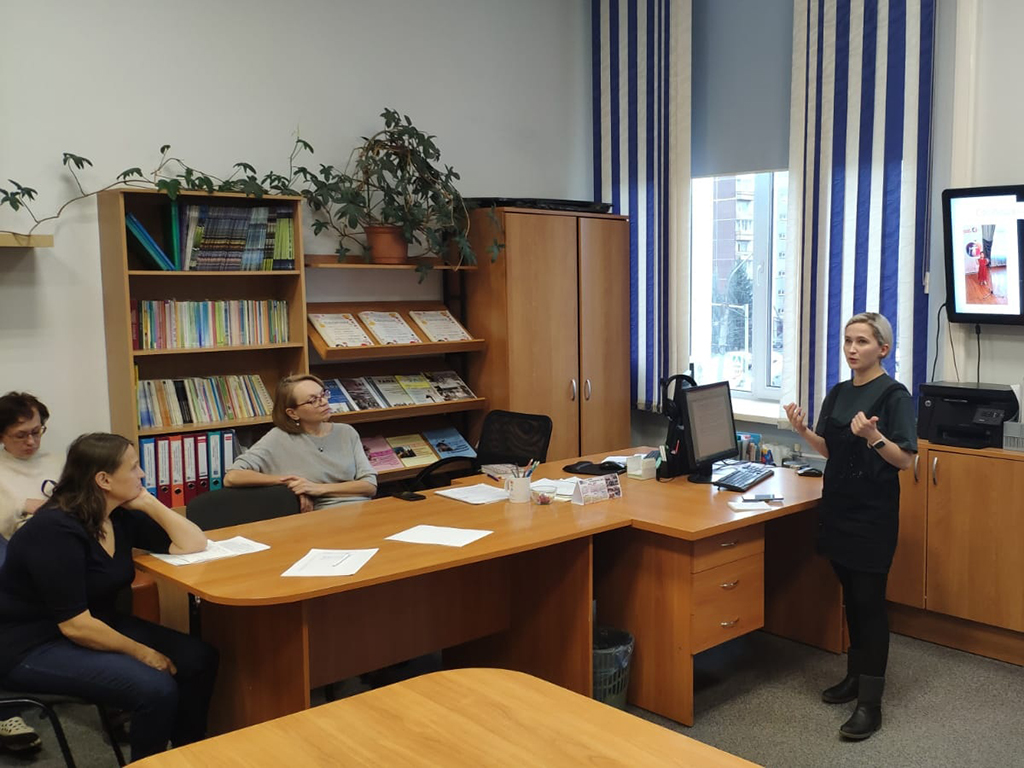 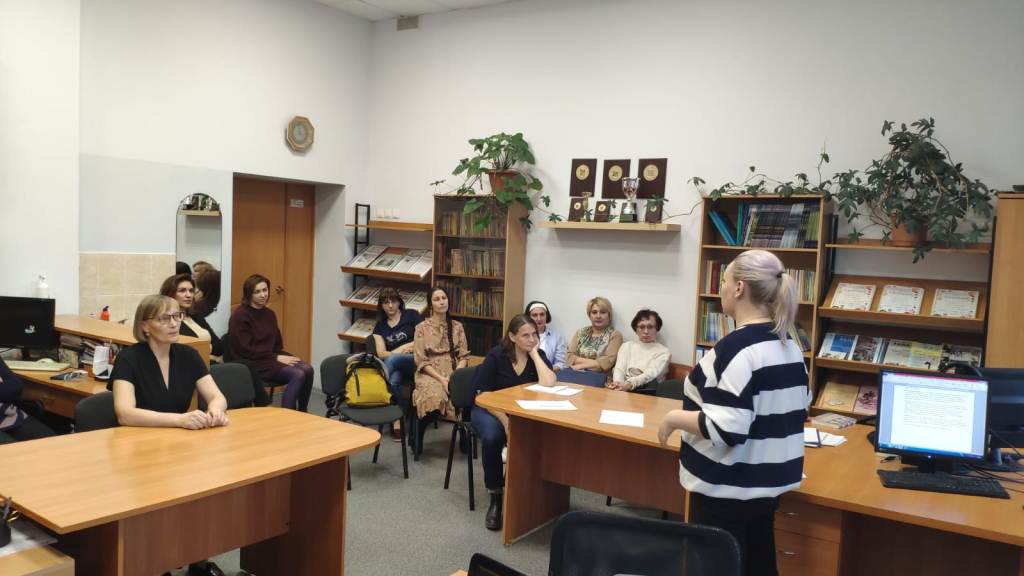 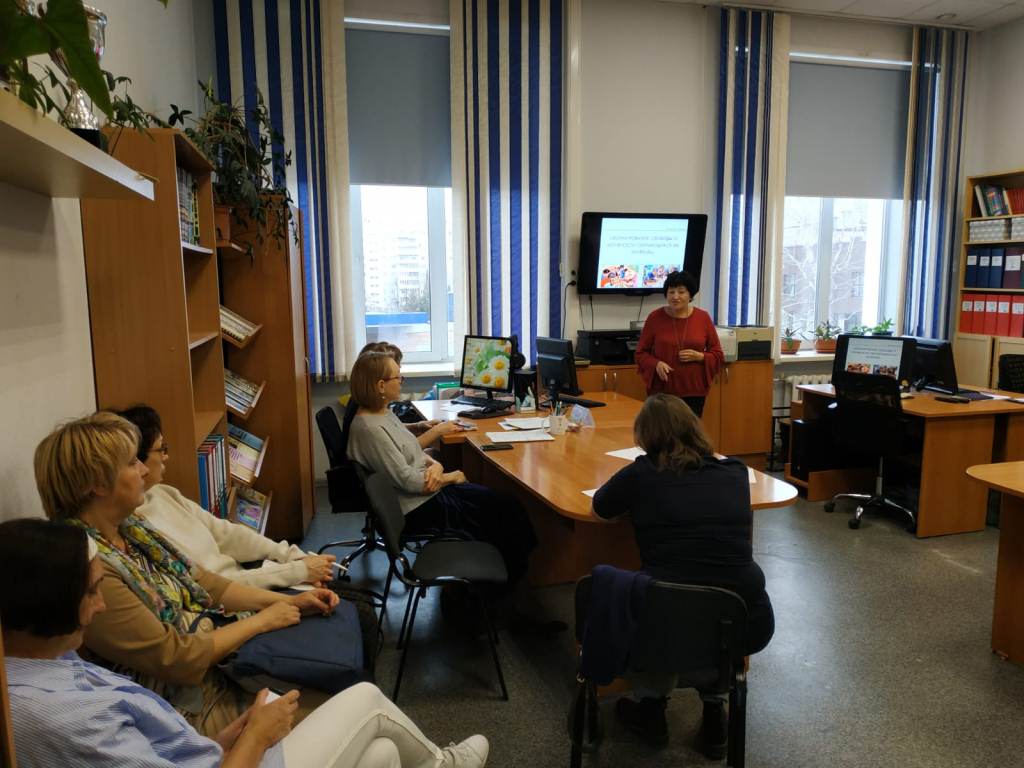 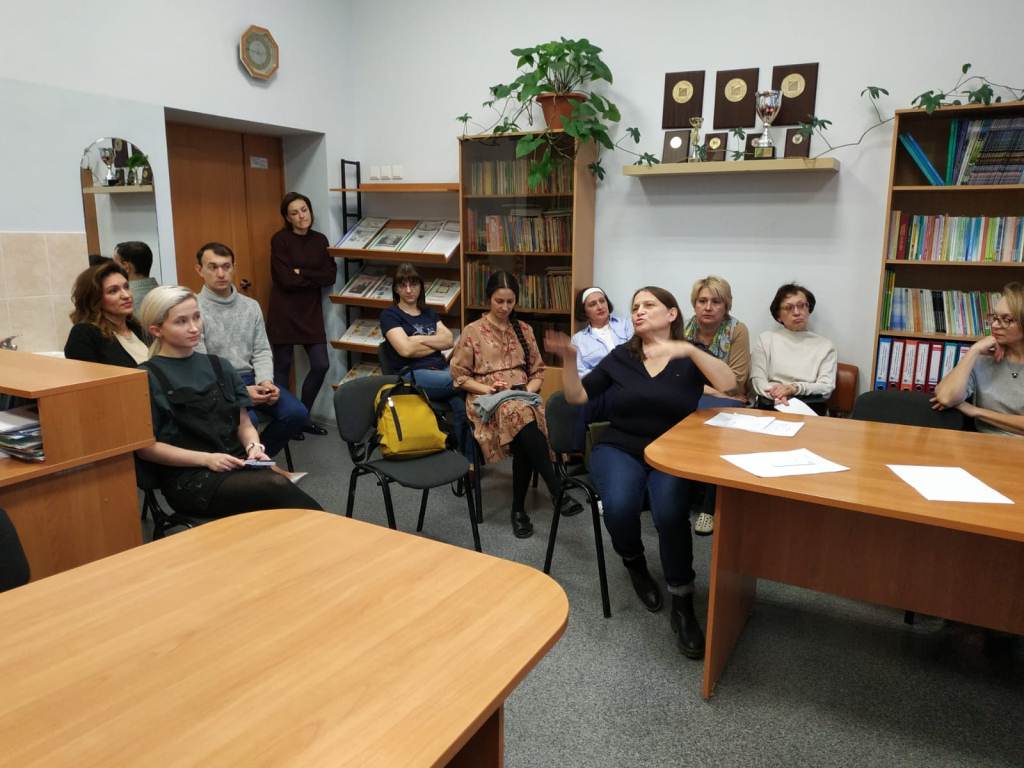 ЗАНЯТИЕ: СОВРЕМЕННОСТЬИ  МАСТЕРСТВО  ПРОФЕССИОНАЛЬНЫЙ  КОНКУРСПЕДАГОГОВ ДОПОЛНИТЕЛЬНОГО  ОБРАЗОВАНИЯЦРТДиЮ  «ЗАЕЛЬЦОВСКИЙ»
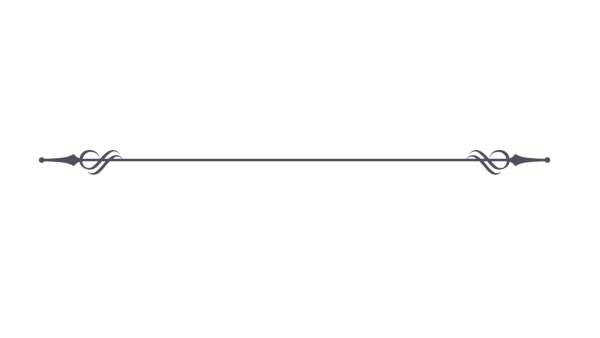 «МИР ЗВУКОВ»  МУЗЫКАЛЬНОЕ ЗАНЯТИЕВ ШКОЛЕ РАННЕГО  РАЗВИТИЯ «ДОРАСТЁМ ДО  НЕБА»
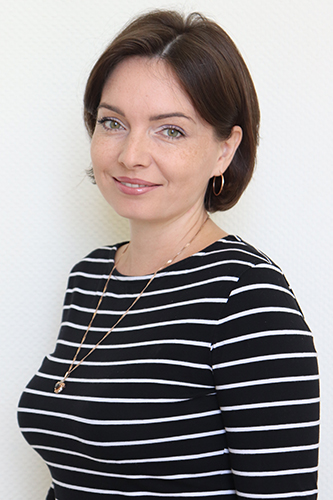 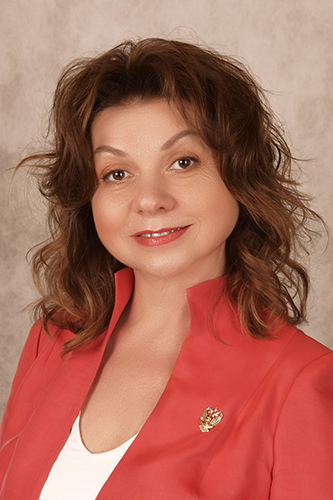 АНДРИЕВСКАЯИрина Владимировна
ИНГАТЕНКОАлёна Анатольевна
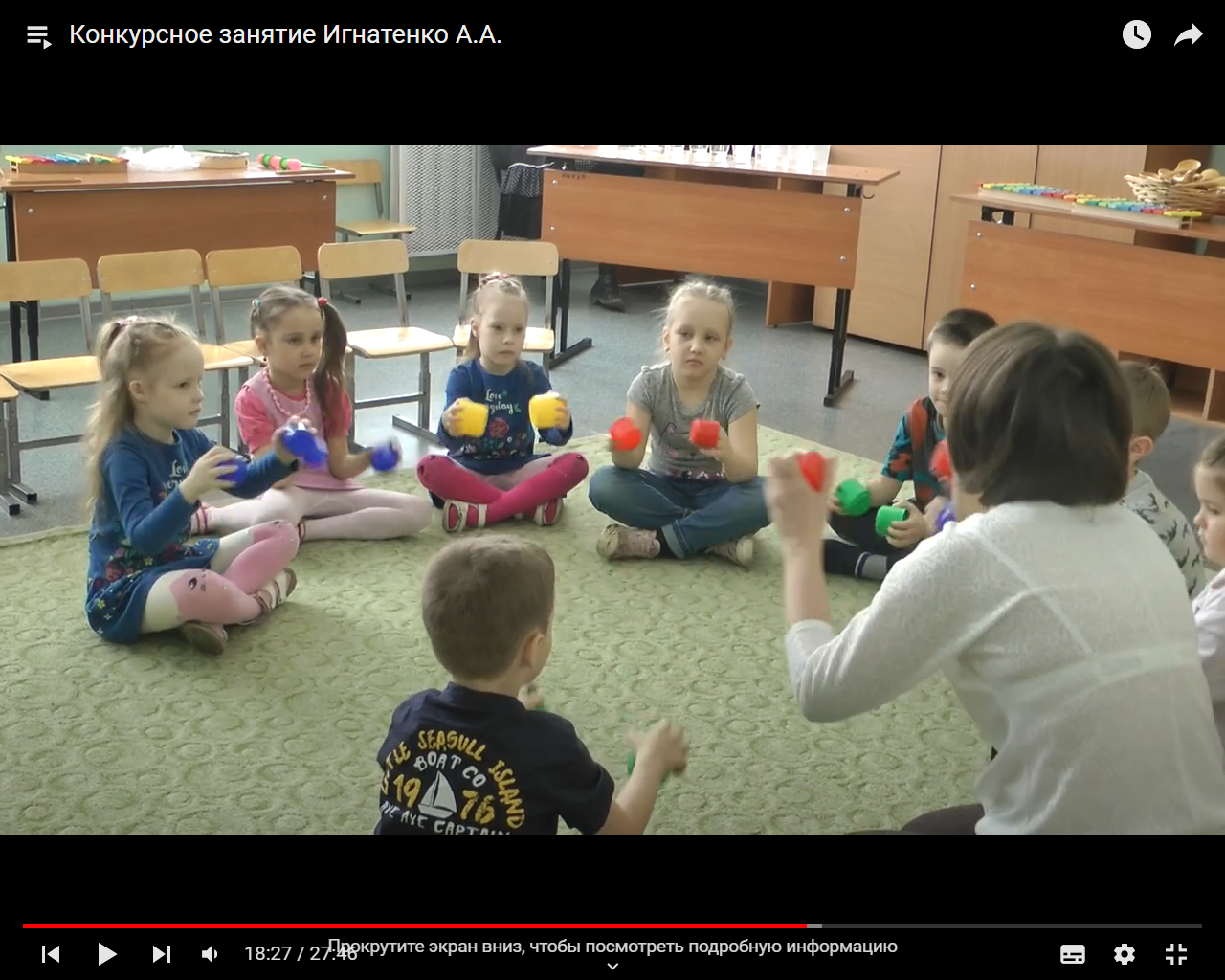 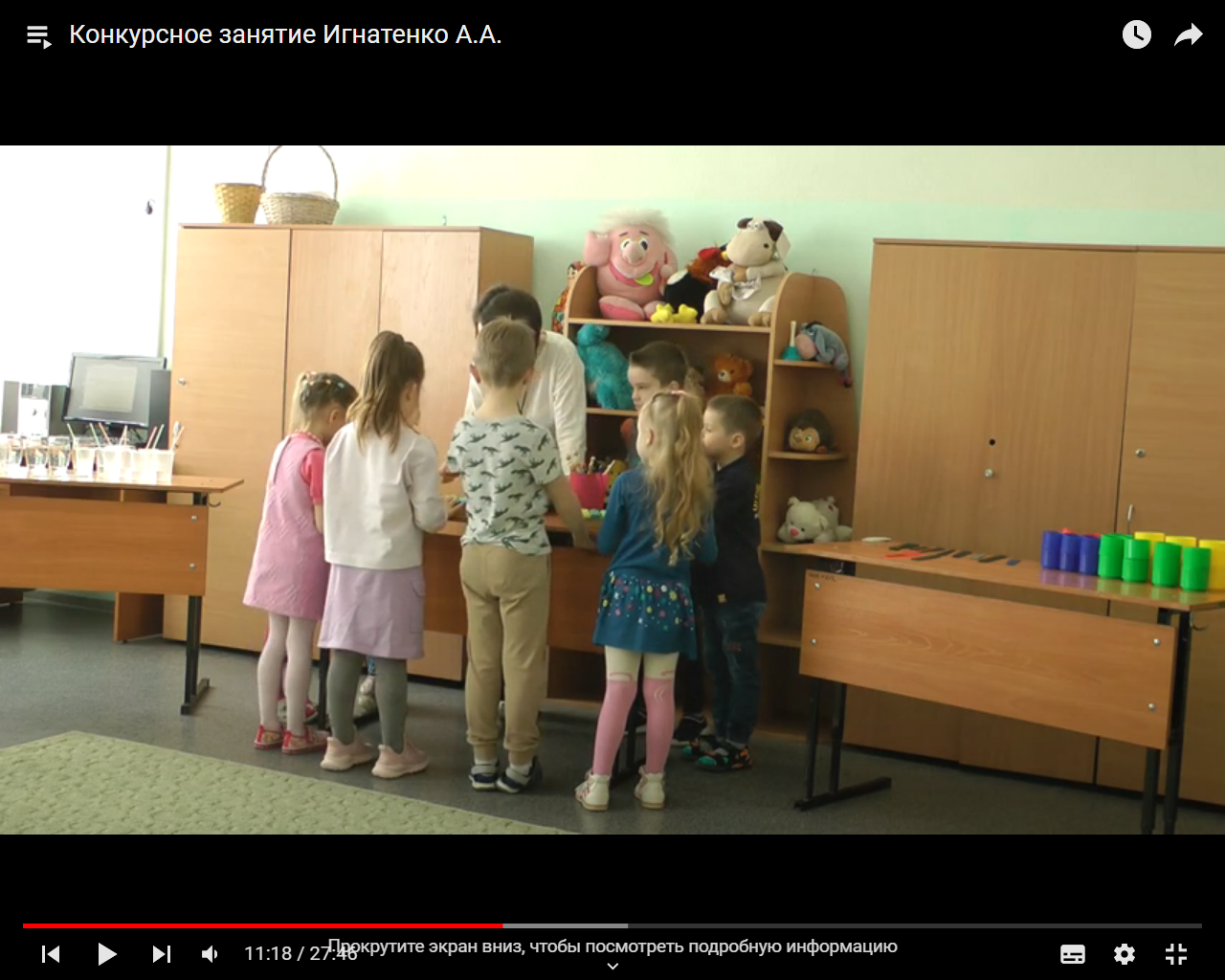 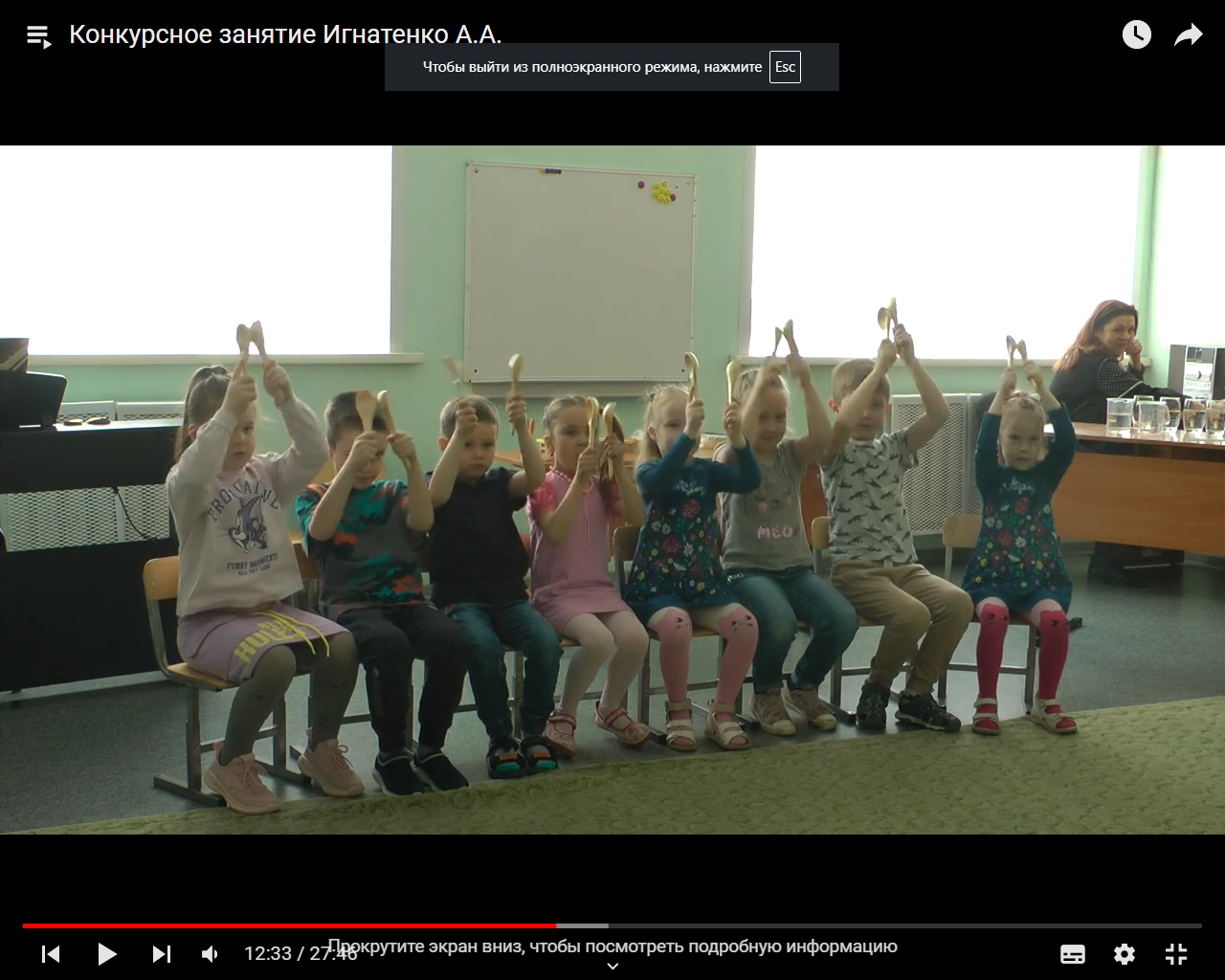 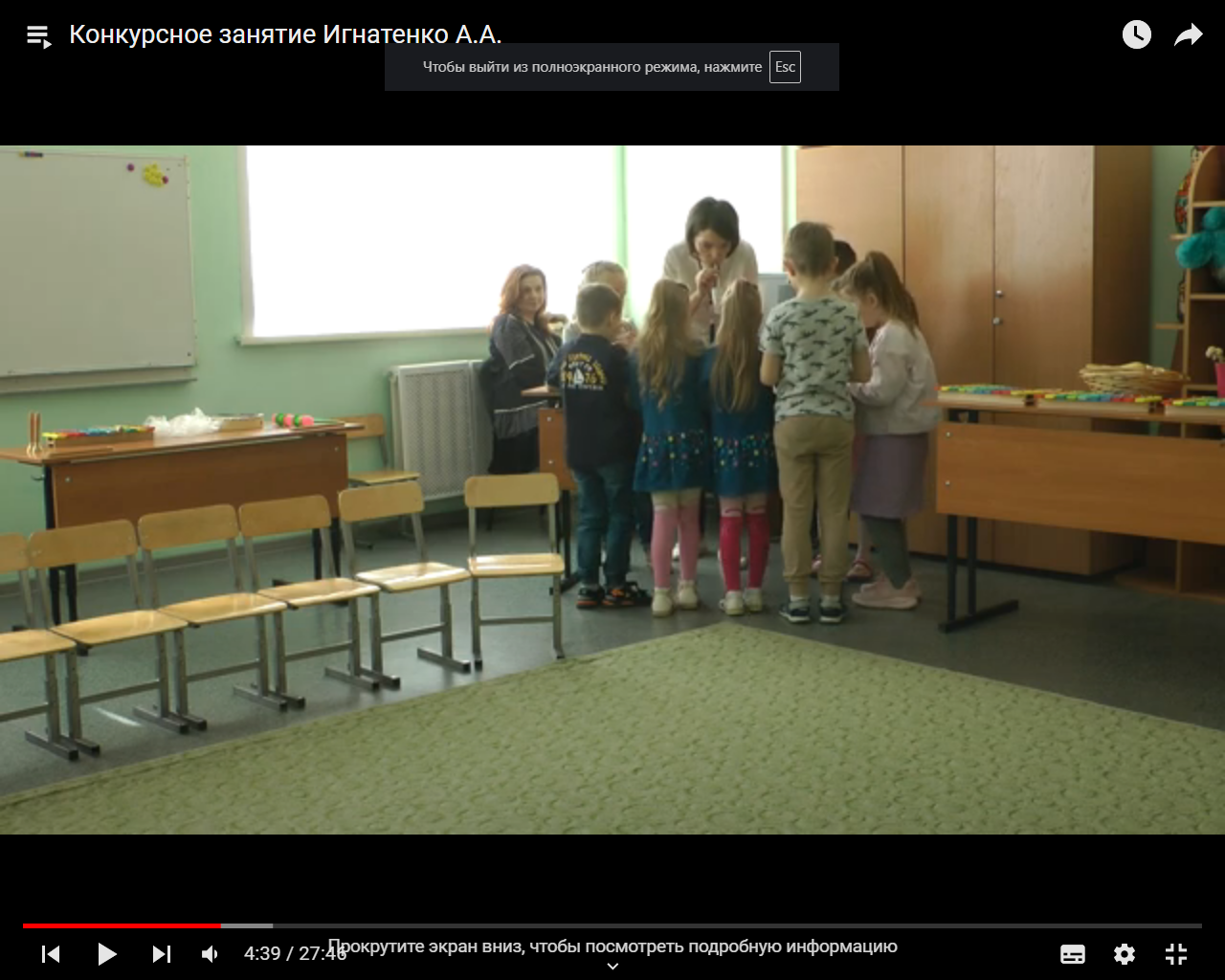 «ПРИРОДА ДВИЖЕНИЯ»  ЗАНЯТИЕ  ПО  СОВРЕМЕННОЙ ХОРЕОГРАФИИВ СТУДИИ СОВРЕМЕННОГО ТАНЦА «XXI ВЕК»
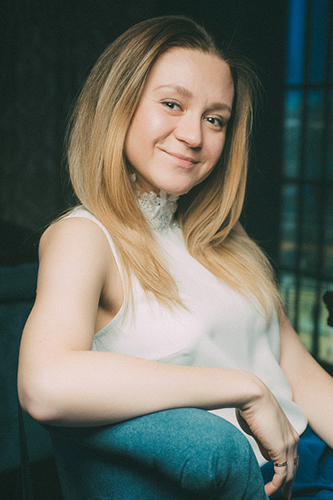 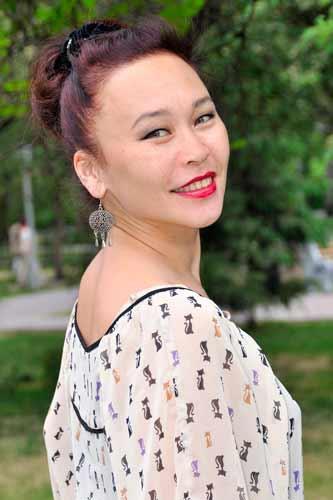 ТАСОВАТогжан Жулдыбаевна
СЕДЫХИрина Николаевна
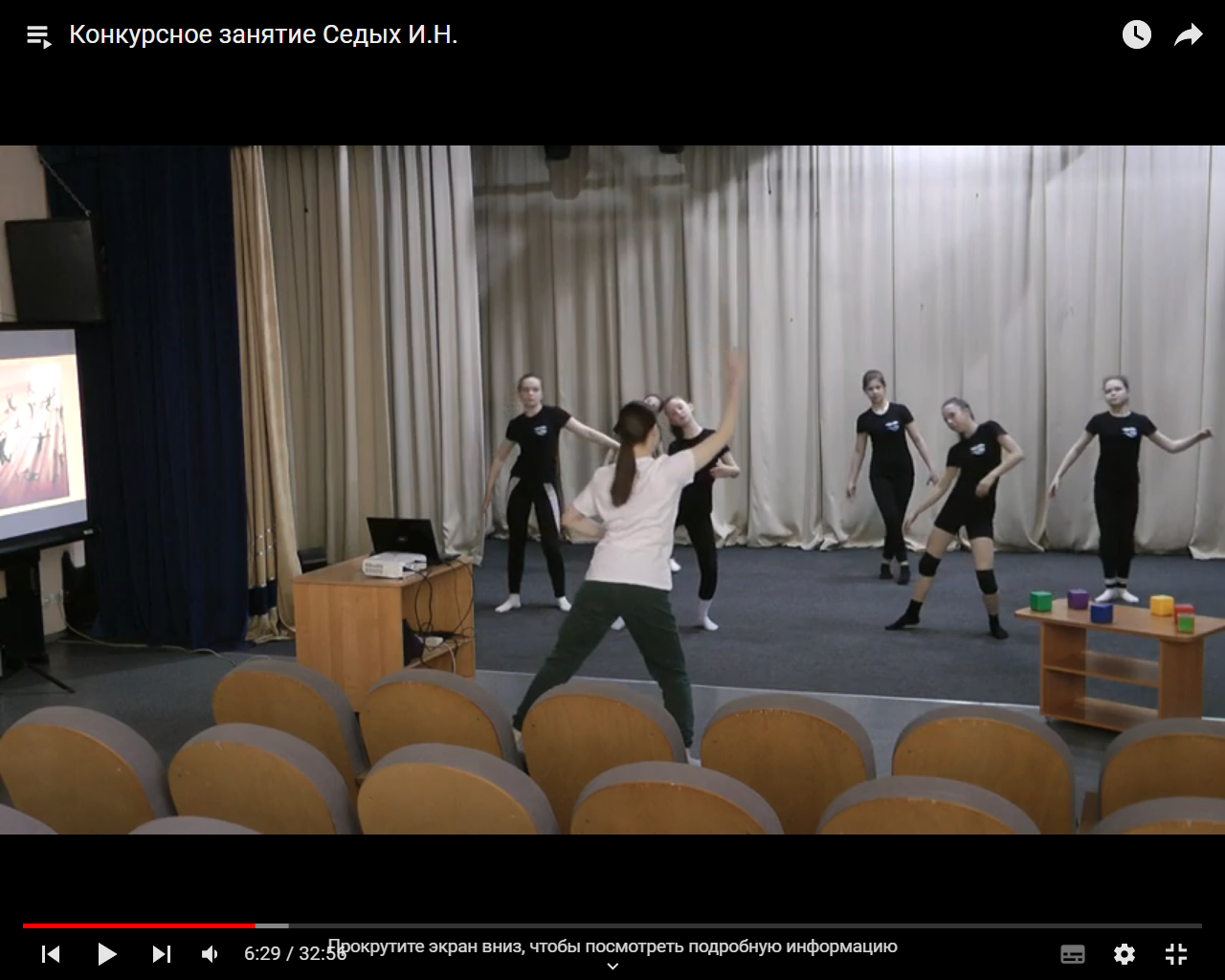 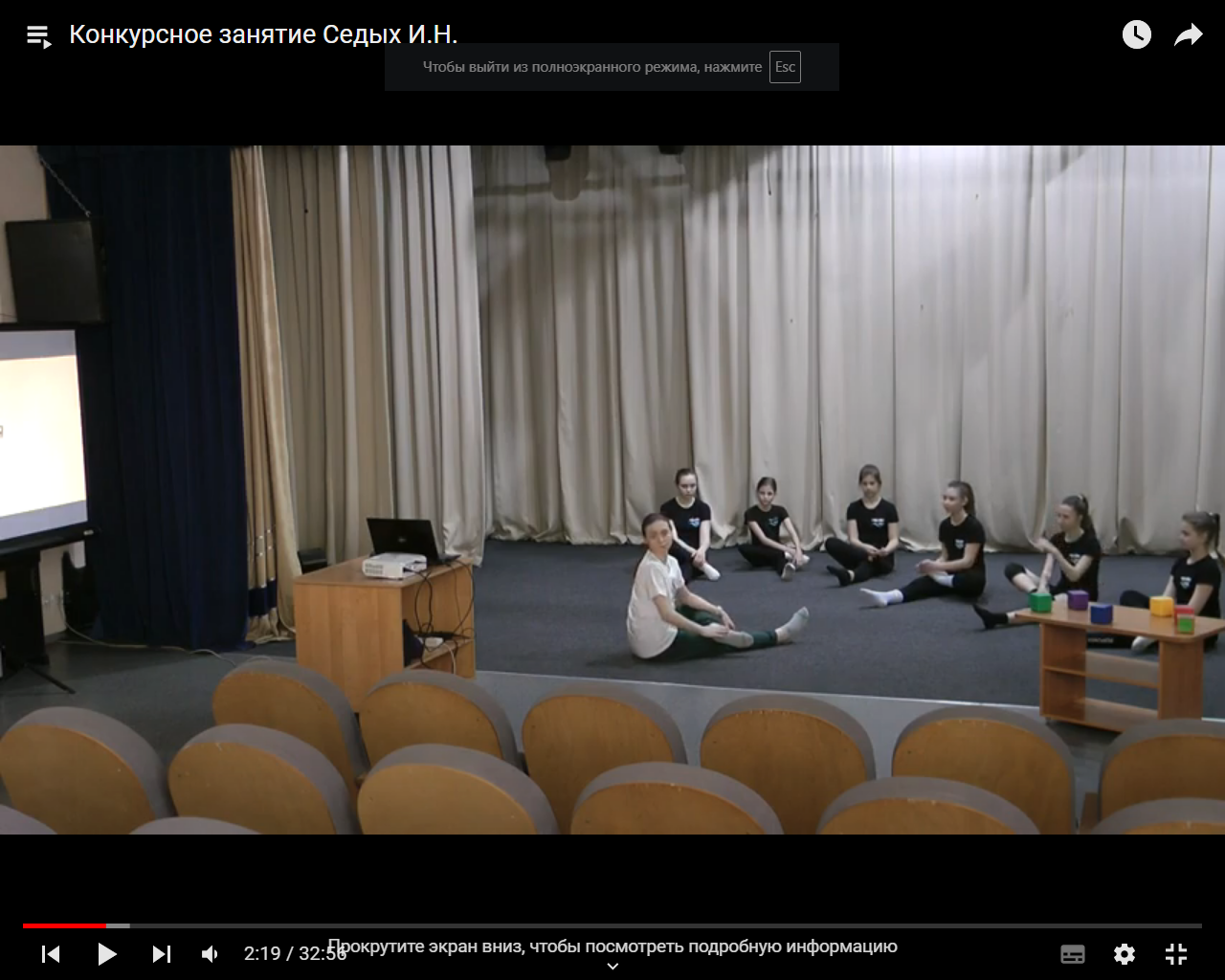 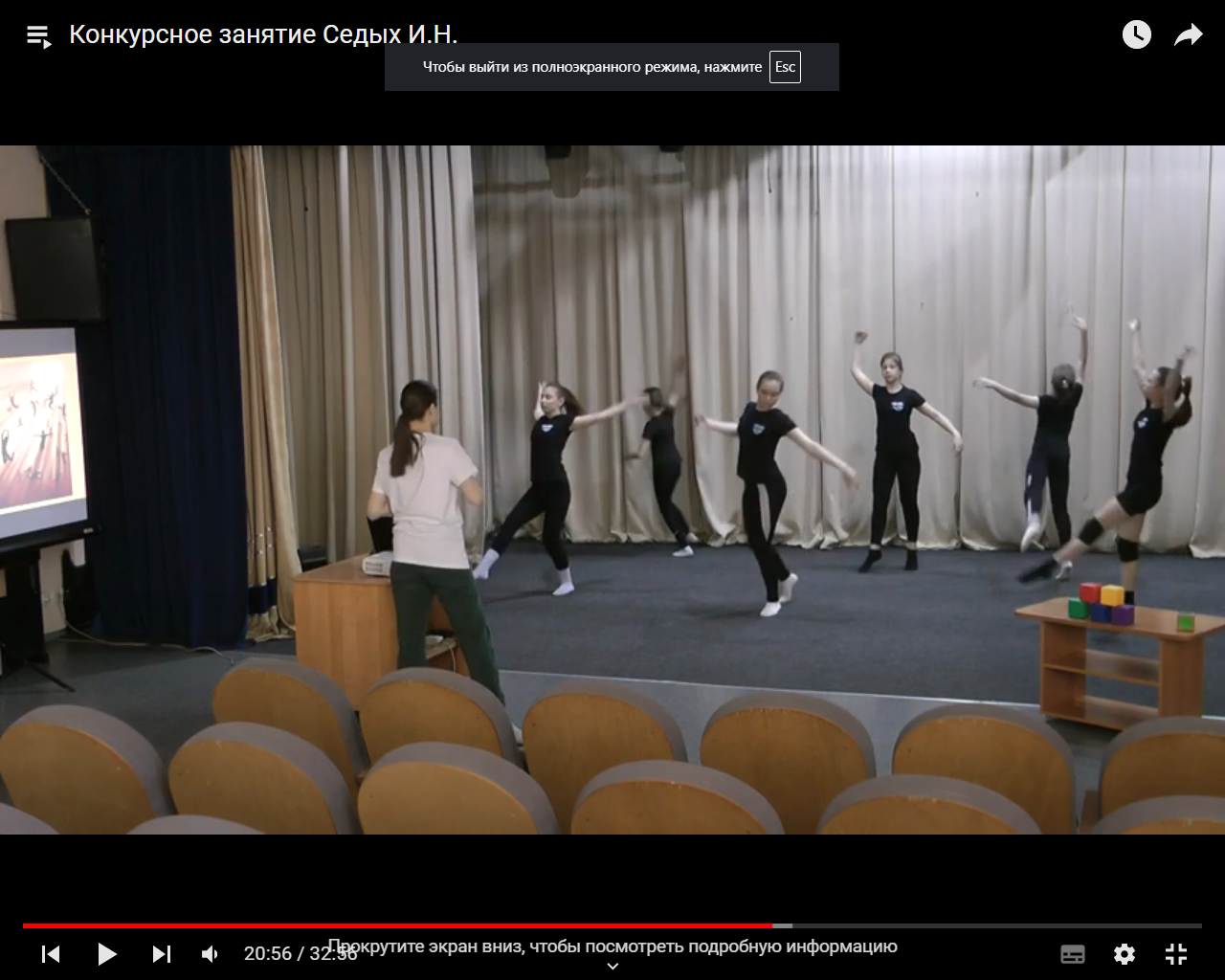 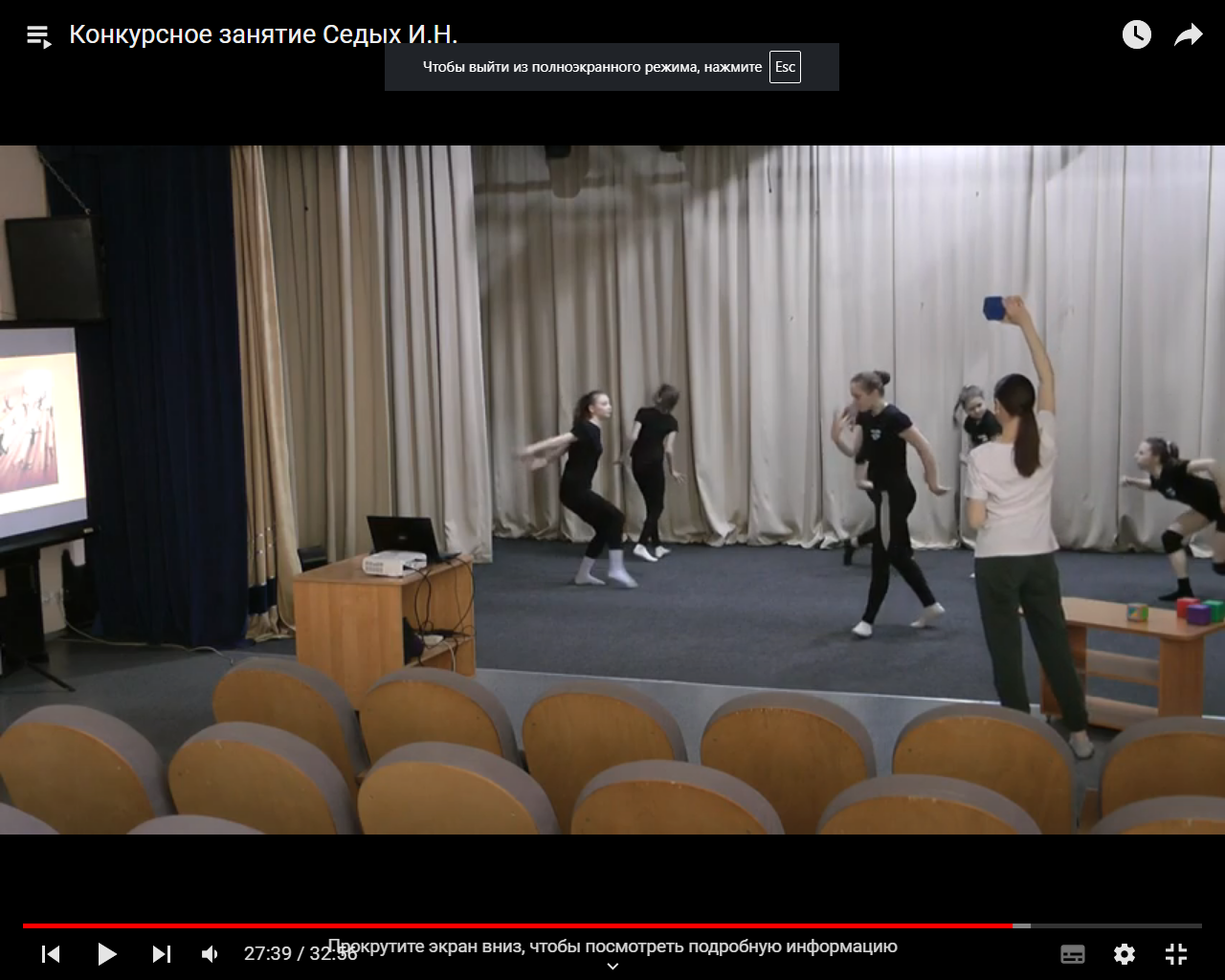 «НЕПОВТОРИМЫЙ ОБРАЗ»  ЗАНЯТИЕ ПО ДИЗАЙНУ ОДЕЖДЫВ ДИЗАЙН-СТУДИИ «КВИЛТ»
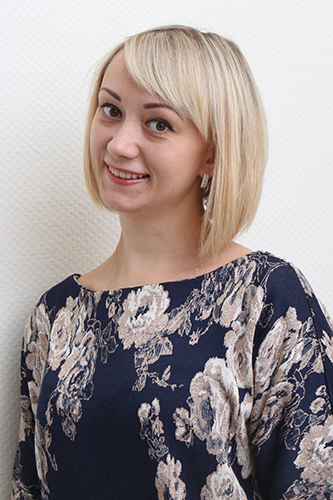 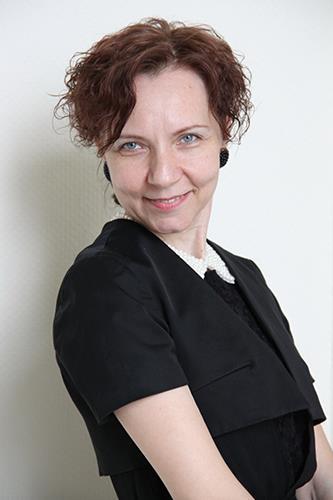 ПУРТОВАСветлана Александровна
ЕРМАКОВАКсения Сергеевна
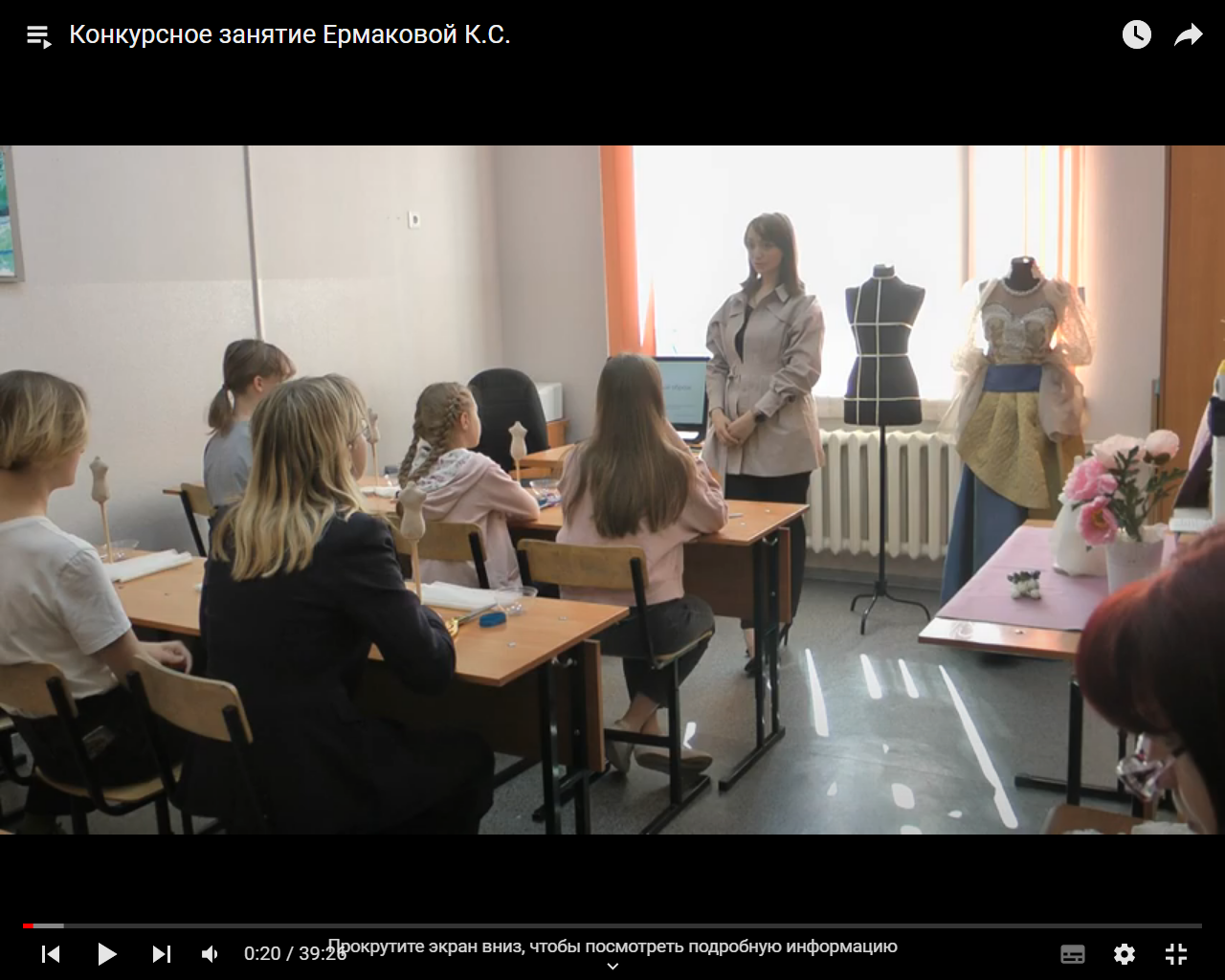 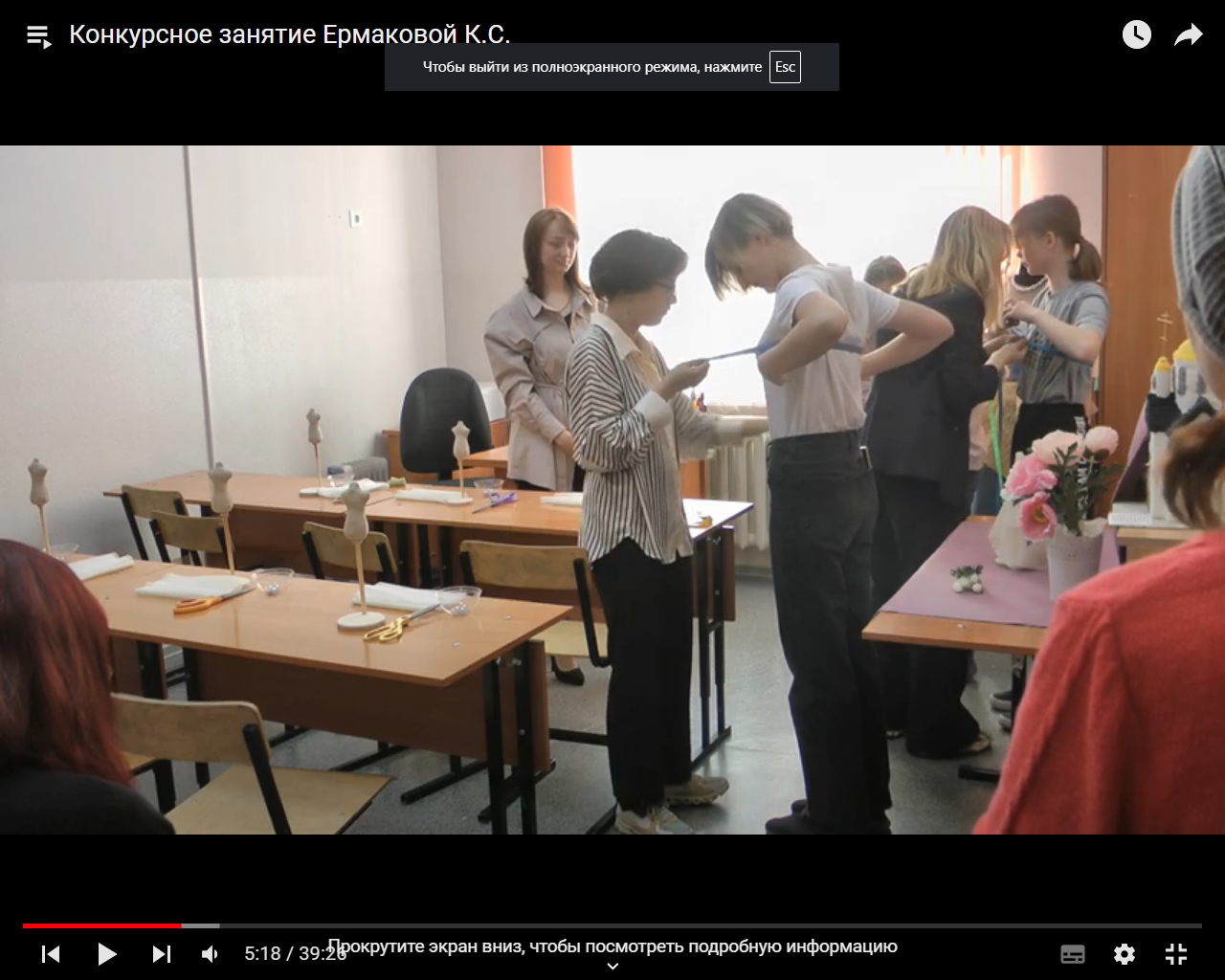 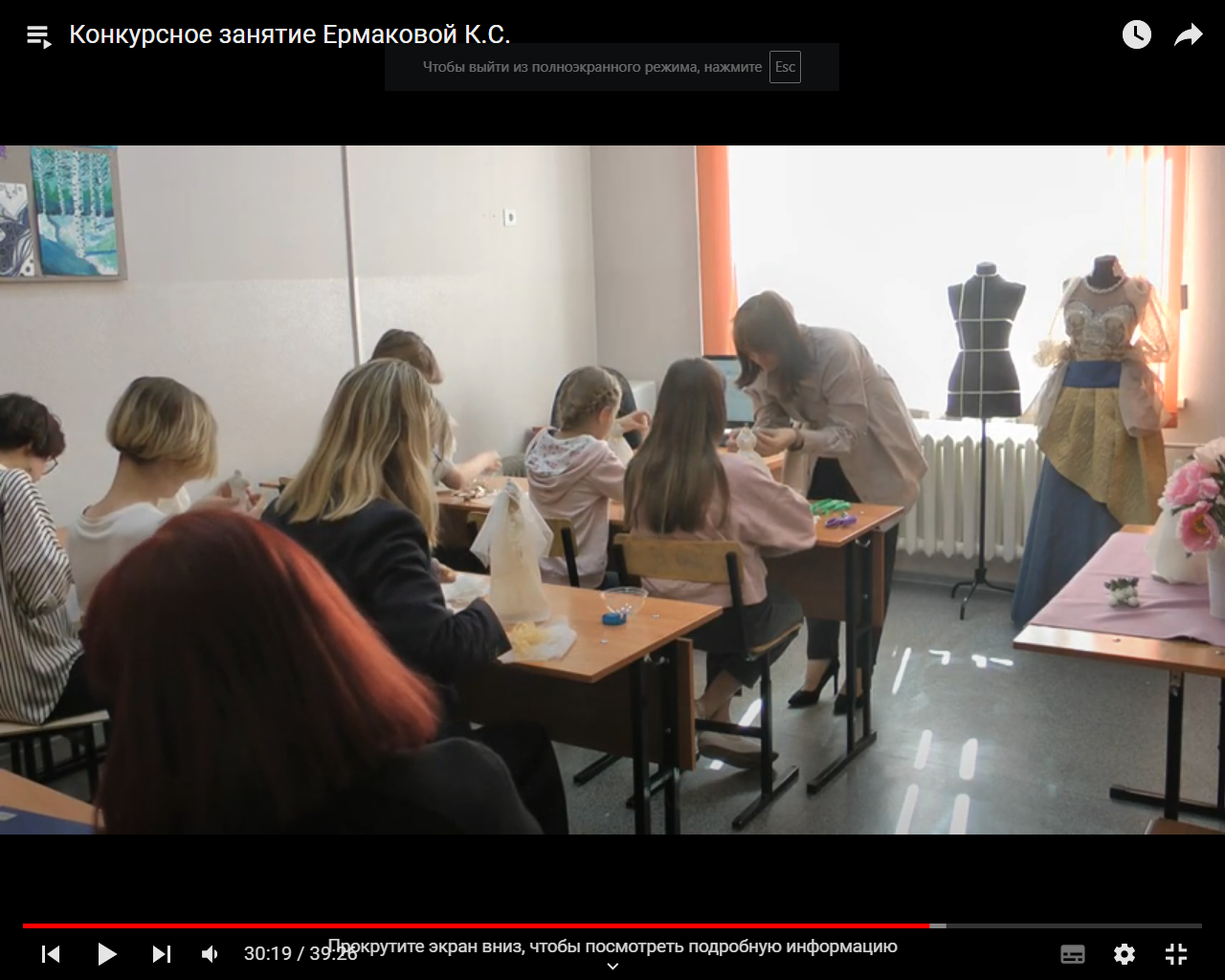 «БРАСЛЕТ В ТЕХНИКЕ НЕРИКОМИ»  ЗАНЯТИЕ ПО  КЕРАМИКЕВ СТУДИИ КЕРАМИКИ «СКИФ»
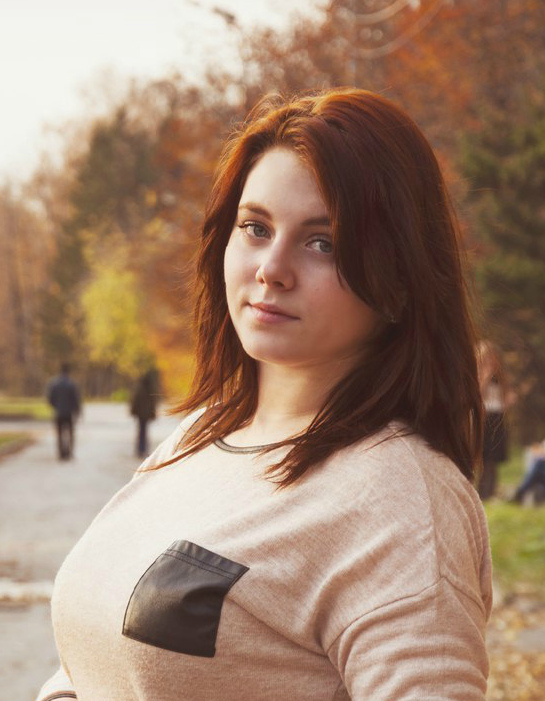 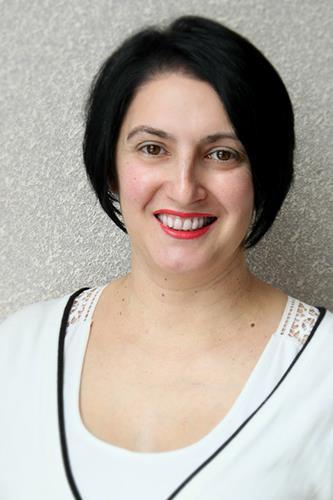 СУРЖАИрина Борисовна
КРЫЛАСОВАМария Анатольевна
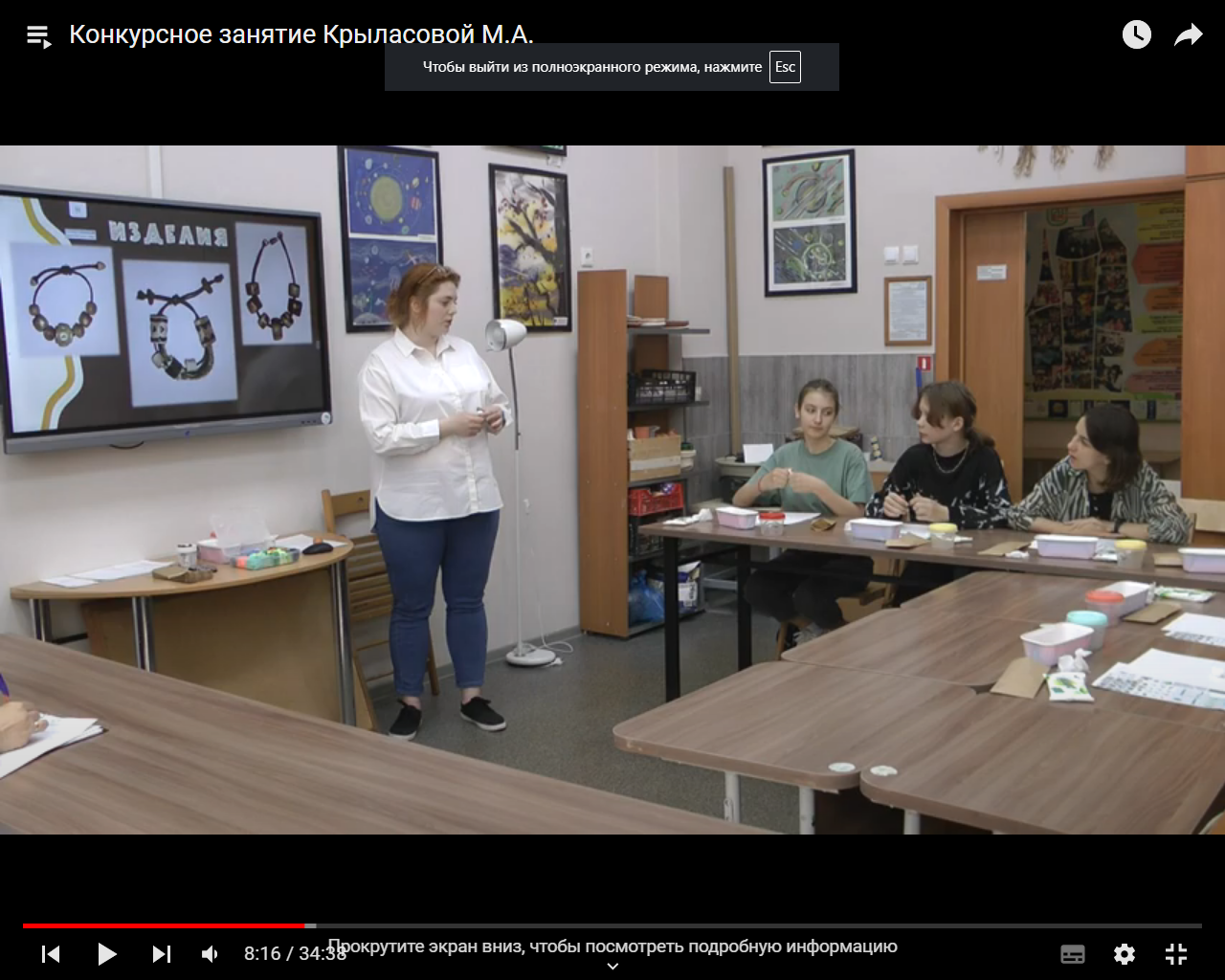 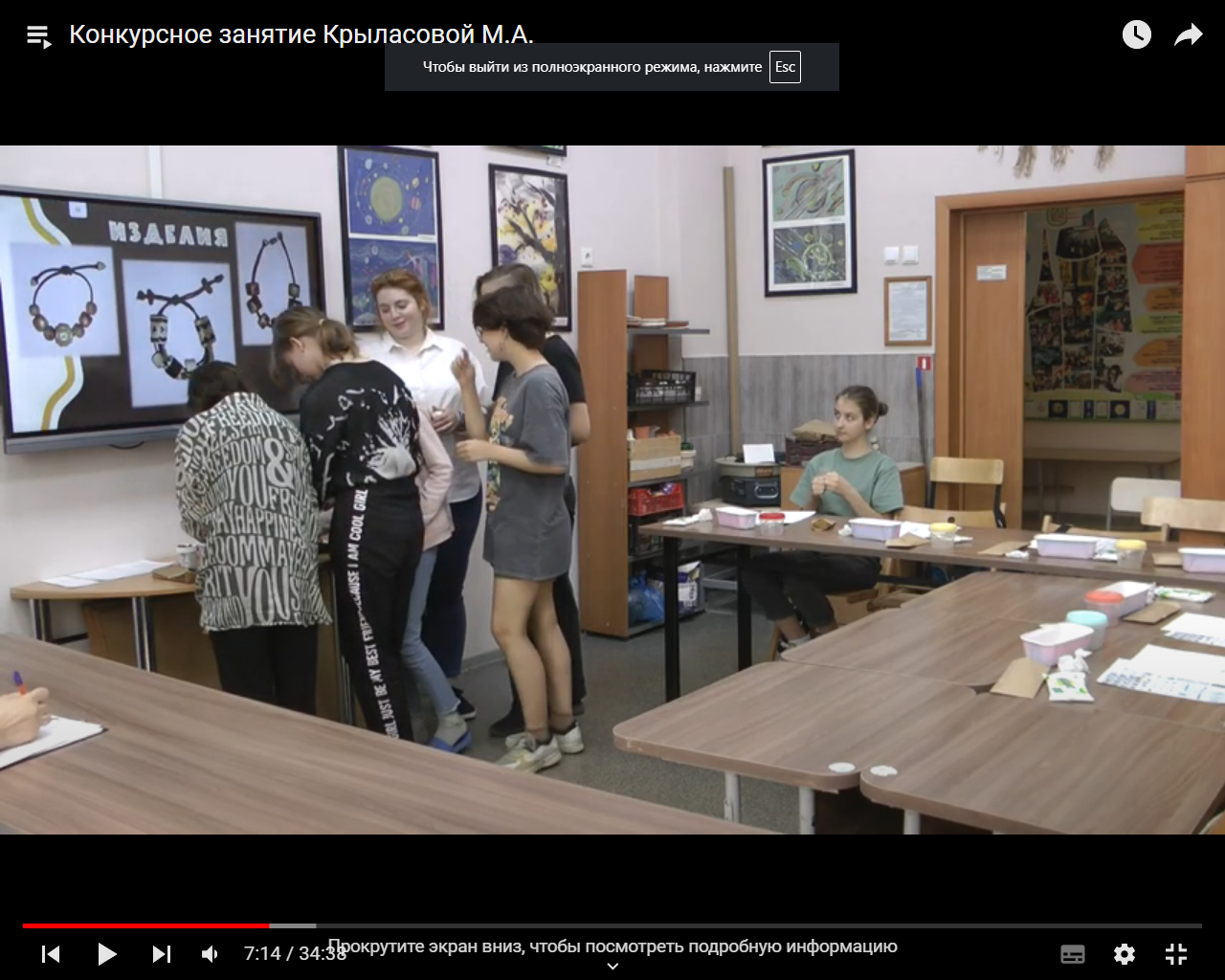 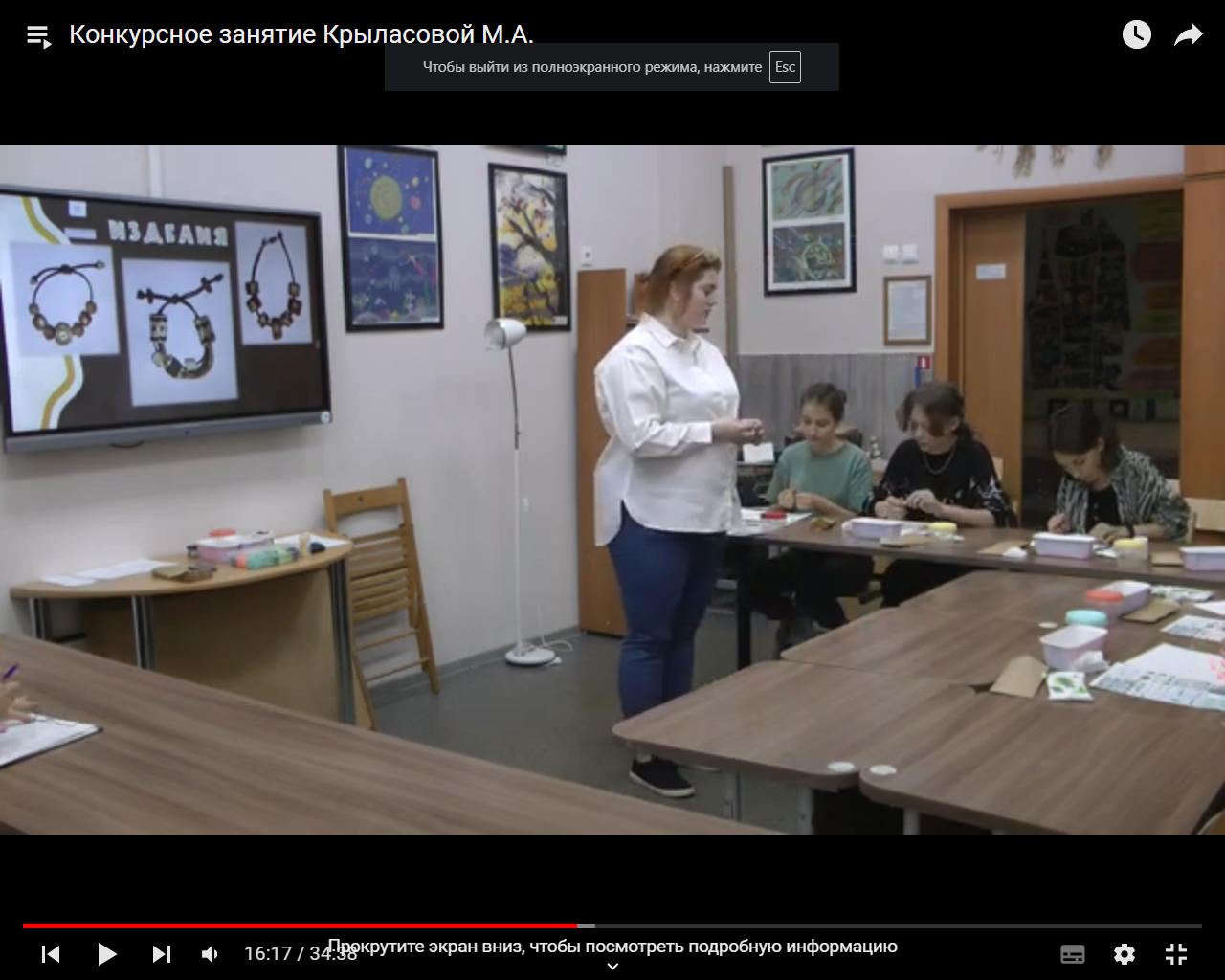 УЧАСТНИКИ КОНКУРСА
апрель2022-2023 учебный год
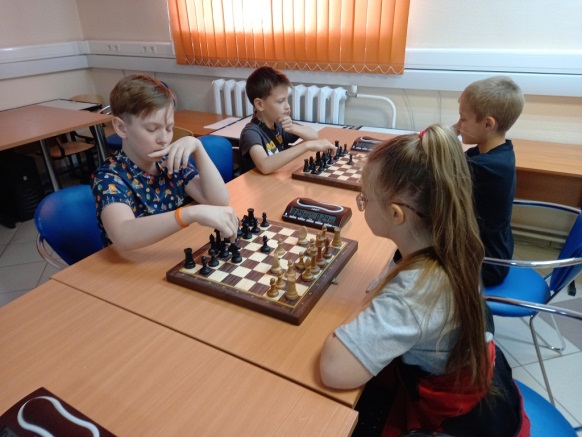 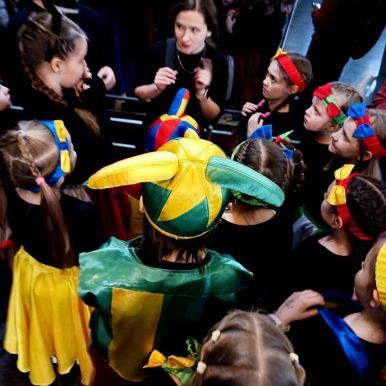 Тасова Т.Ж.
Новожилова А.А.
Смутнев А.В.
Колсанов В.Е.
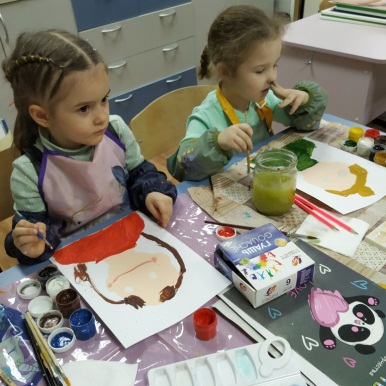 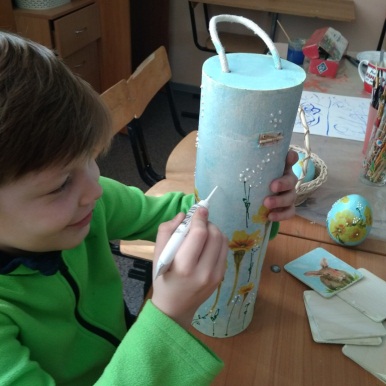 Пуртова С.А.
Волкова Е.Д.
Игнатенко А.А.
Кравченко Н.А.